MĨ THUẬT 4
CHỦ ĐỀ: ĐỒ DÙNG HỮU ÍCH
ĐỒ GIA DỤNG QUEN THUỘC
TIẾT 2
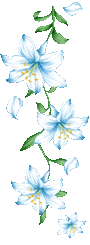 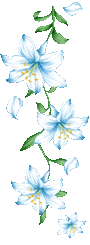 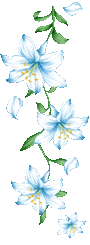 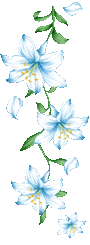 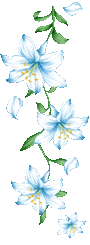 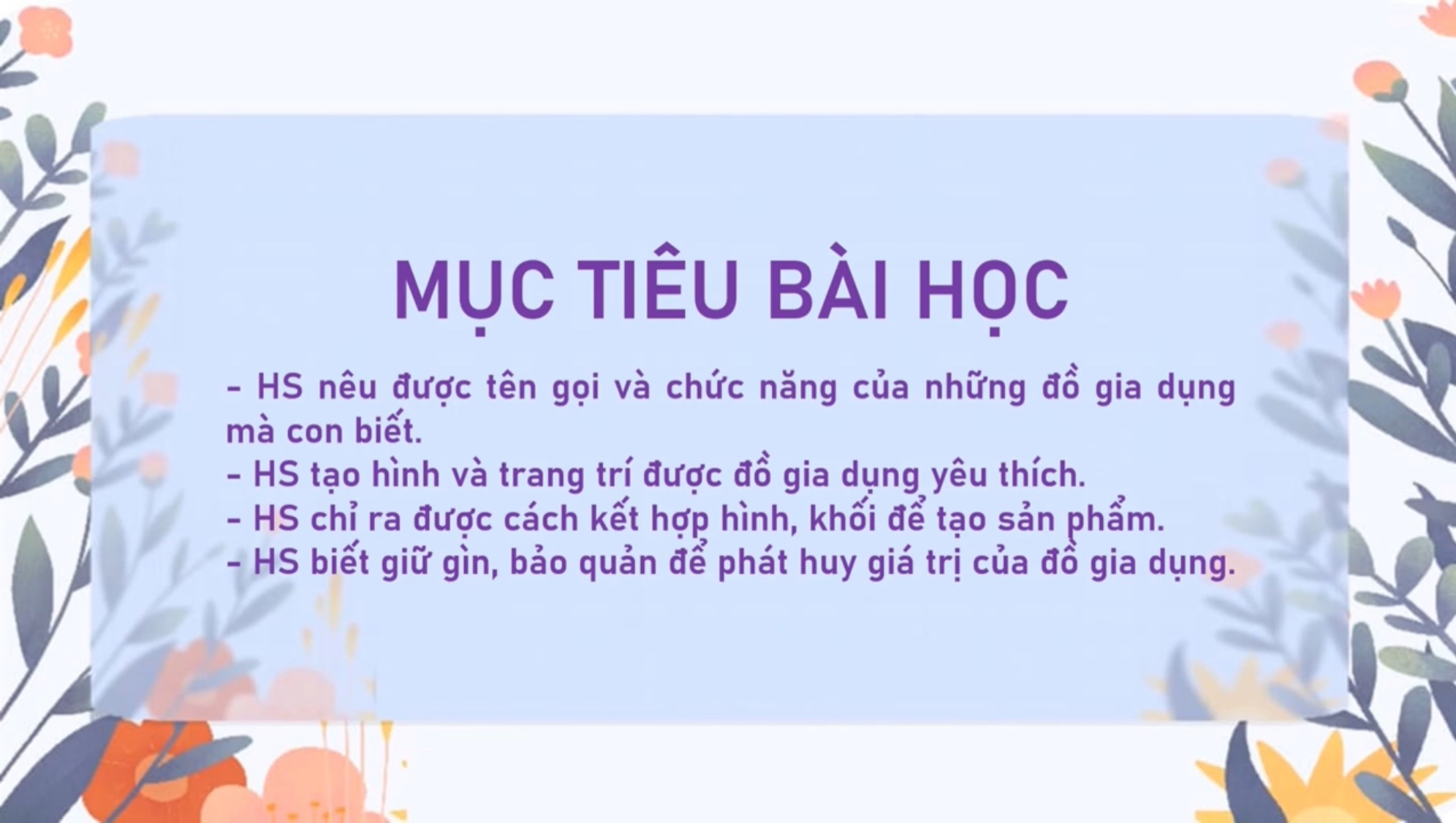 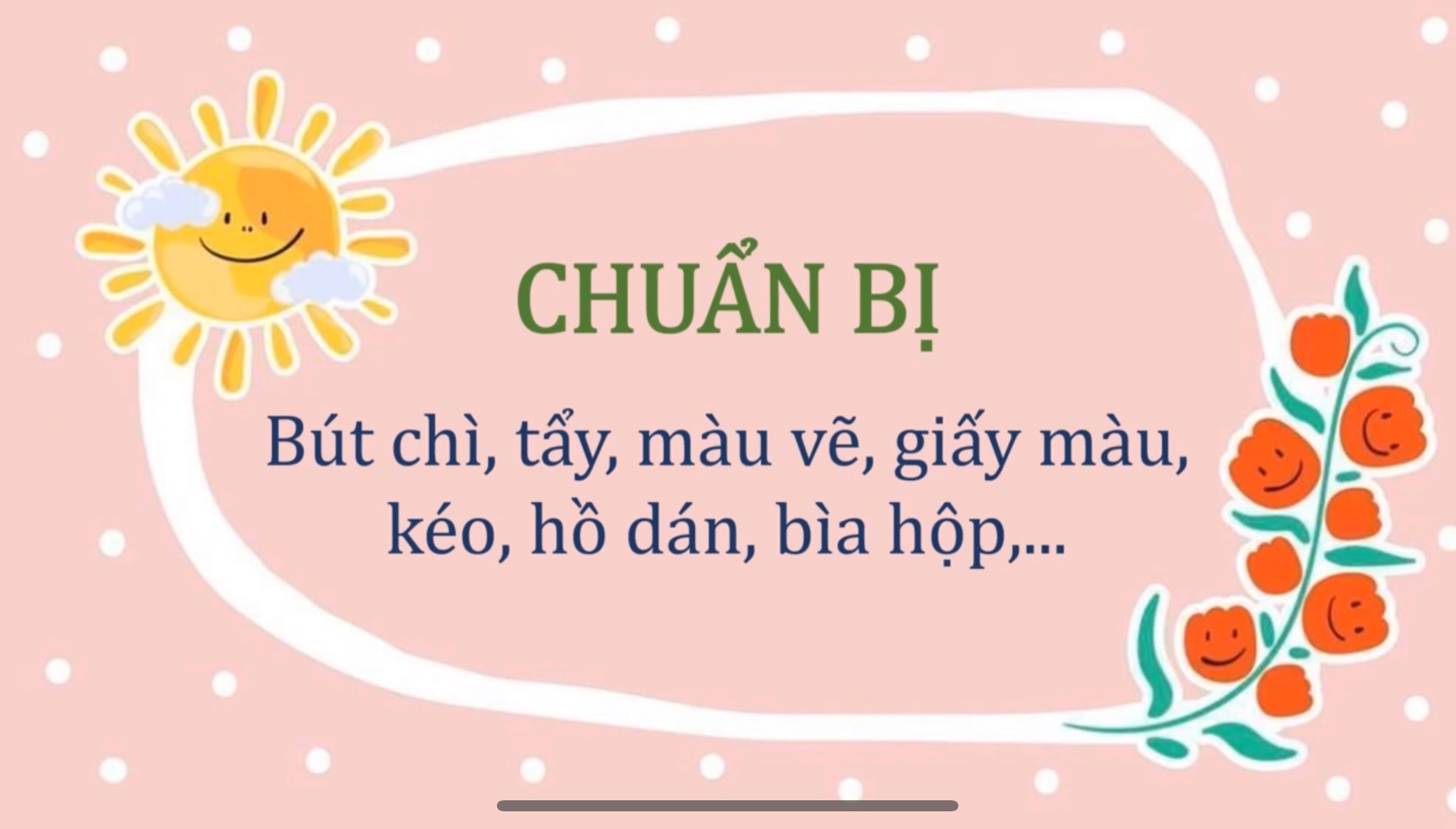 HOẠT ĐỘNG 1:
KHÁM PHÁ
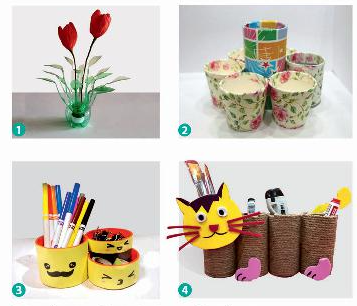 1. Các sản phẩm được tạo ra từ những vật liệu nào?
2. Có thể tìm kiếm những vật liệu này ở đâu?
3. Theo em, các sản phẩm trên được sáng tạo và trang trí như thế nào?
4. Các Sản phẩm trên có vẻ đẹp tạo hình và giá trị sử dụng như thế nào?
HOẠT ĐỘNG 2:
KIẾN TẠO KIẾN THỨC – KĨ NĂNG
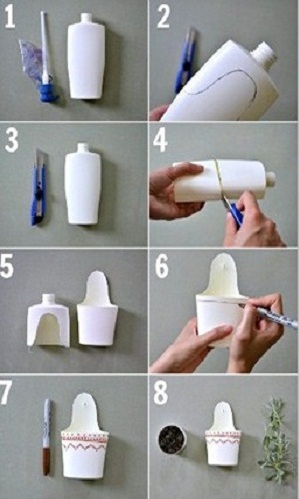 HOẠT ĐỘNG 2:
KIẾN TẠO KIẾN THỨC – KĨ NĂNG
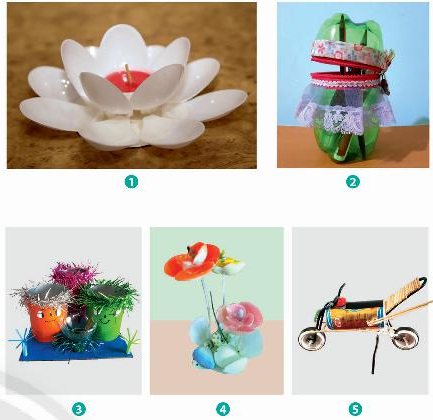 Một số đồ vật được làm từ các vật liệu tái chế
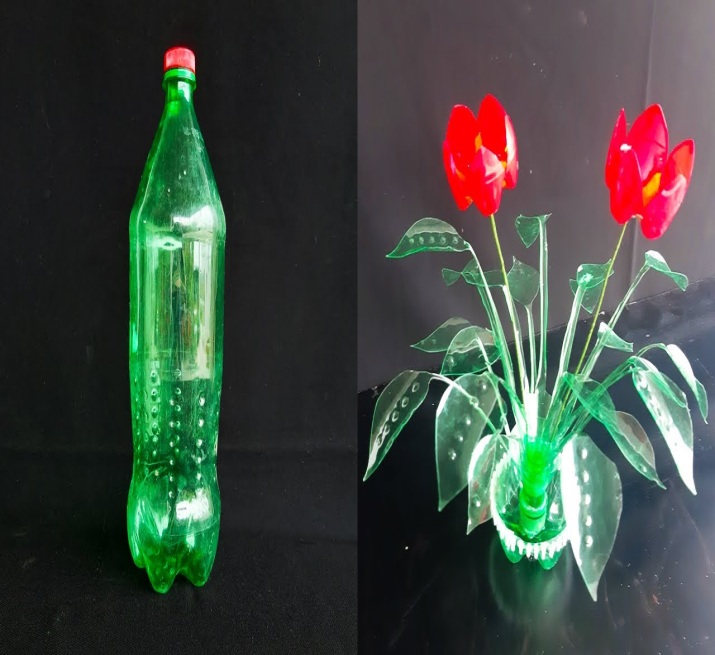 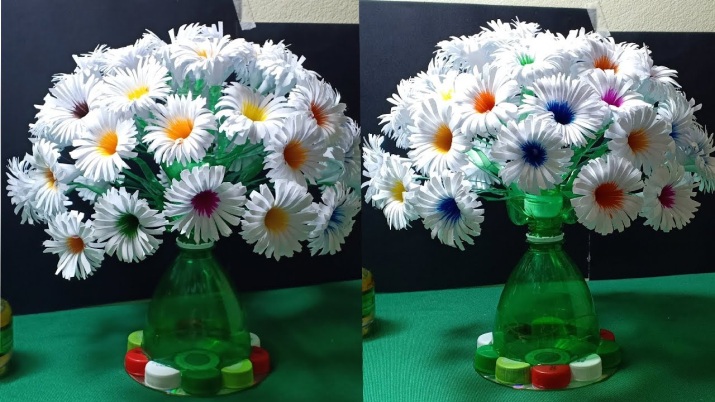 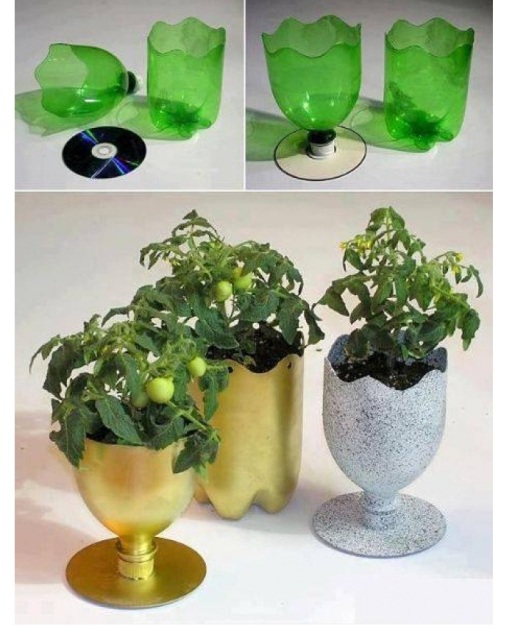 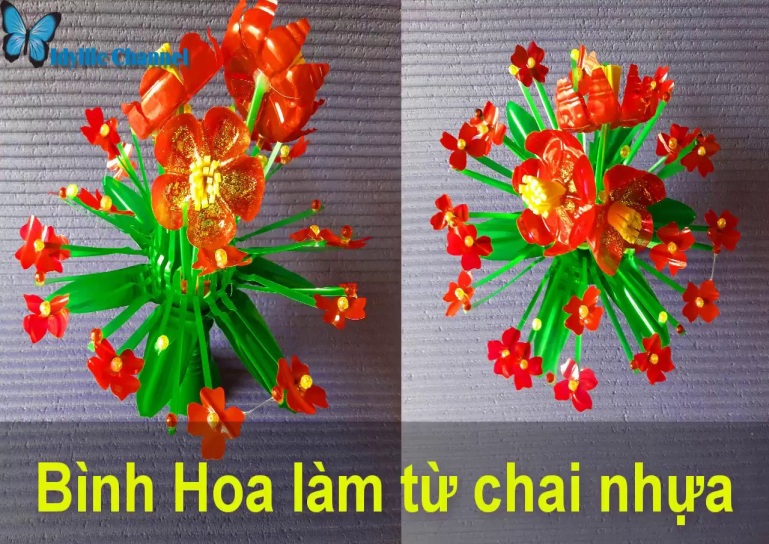 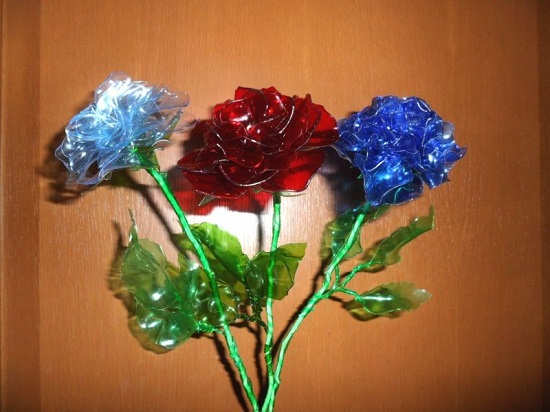 HOẠT ĐỘNG 3:
Luyện tập - sáng tạo
Tạo hình đồ vật bằng vật liệu tái chế!
HOẠT ĐỘNG 4:
Phân tích – đánh giá
Sản phẩm em yêu thích
Các tạo hình sản phẩm và trang trí sản phẩm
Vật liệu được tái sử dụng trong sản phẩm
Gía trị sử dụng của sản phẩm.
HOẠT ĐỘNG 5:
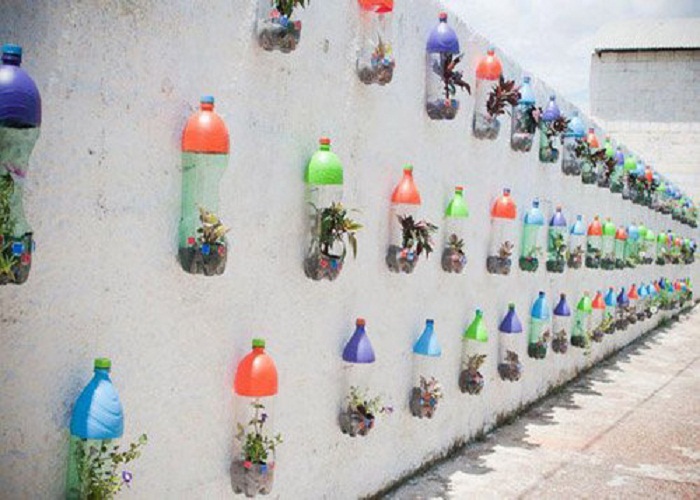 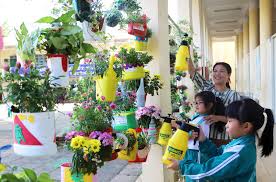 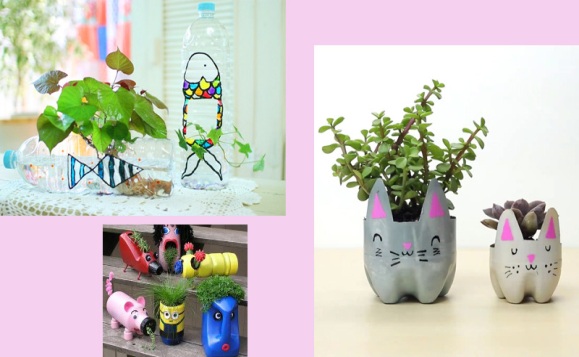 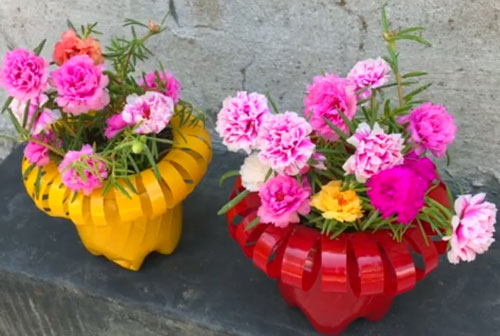 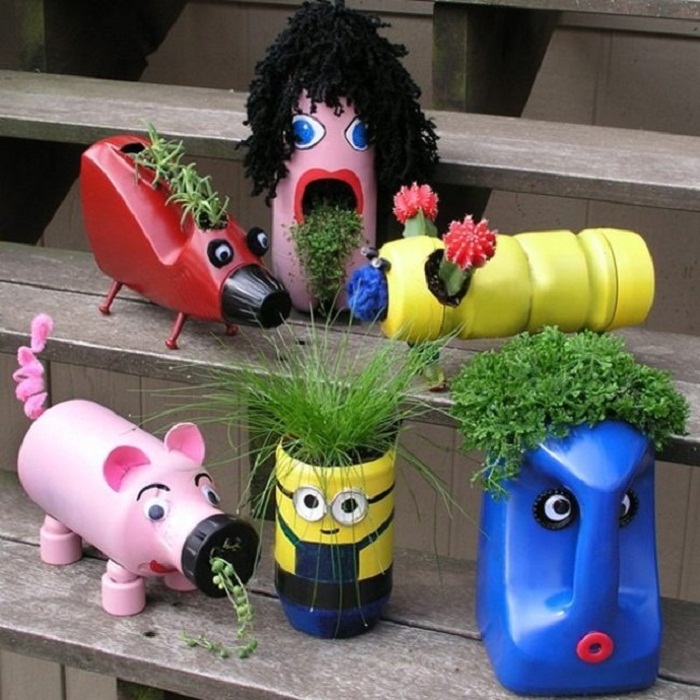 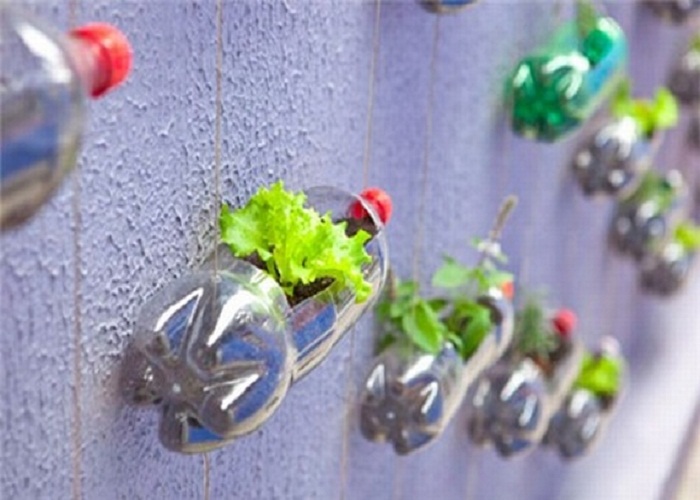